س/ عند تفحص مجموعة من خيوط الخياطة Thread  وخيوط النسيج Yarn  ماذا نلاحظج/ نلاحظ ان كلاً من المجموعتين تتكون من الياف Fibers
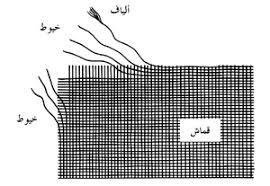 س/ ماهي الفروقات بين خيوط الخياطة وخيوط النسيج من حيث (القوة، البرم، الملمس، عدد الطاقات، سمك القطر)ج/ * القوة		  خيوط الخياطة اقوى عادةً	   * البرم 		  خيوط الخياطة اكثر برماً    * الملمس 		    خيوط الخياطة صقيلة     * عدد الطاقات 		خيوط الخياطة تتكون من طاقتين او اكثر    * سمك القطر 			خيوط الخياطة ادق عادةً  س/ هل توجد فروقات في مقدار البرم بين الخيوط المصنوعة من الياف طويلة والخيوط المصنوعة من الياف قصيرةج/ نعم، الخيوط المصنوعة من الياف قصيرة اكثر برماً عادة
س/ ايهما اكثر بريقاً الخيوط قليلة البرم ام الخيوط كثيرة البرمج/ الخيوط قليلة البرم اكثر بريقاً س/ ما استعمالات الخيوط قليلة البرمج/ 1- الخيوط قليلة البرم اكثر امتصاصاً للماء من الخيوط كثيرة البرم        في الاقمشة القطنية    2- الخيوط العرضية في قماش الكريب لتسهل عملية رفع الخملة على        سطحها بعد الانتهاء من نسجها كما في اقمشة البازةس/ ما استعمالات الخيوط كثيرة البرمج/ 1- خيوط القطن التي يزداد برمها لزيادة قوتها    2- خيوط القطن التي يزداد برمها لزيادة مطاطيتها
س/ ماعدد الطاقات في الخيط المنفرد والمزدوج والحبلج/ الخيط المنفرد           طاقة واحدة     الخيط المزدوج          خيطين منفردين او اكثر (مزدوج ثنائي، ثلاثي)        الحبل           برم عدة خيوط مزدوجة س/ ايهم اقوى (الخيط المنفرد- الخيط المزودج- الحبل) في حال تماثل باقي   الصفات (الحجم، نوع الالياف، مقدار البرم، .....الخ)ج/ الحبل س/ ما استعمالات كلاً من خيط النسيج وخيط الخياطةج/ خيط النسيج Yarn: هم مصطلح يطلق على مجموعة من الالياف Fibers    سواء اكانت طبيعية ام صناعية مبرومة ام متجمعة مع بعضها بحيث تكون     خيط طويل يصلح للاستعمال في الحياكة او النسيج او اية طريقة من الطرائق   المعروفة لصنع القماش    خيط الخياطة:Thread هو الخيط المستعمل في خياطة الملابس